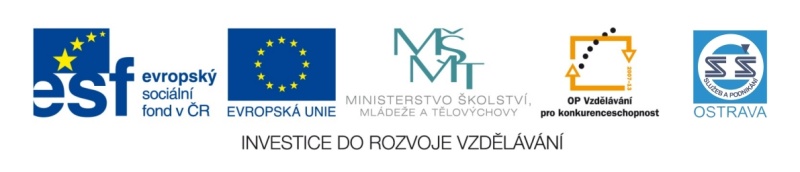 VY_32_INOVACE_TVÚČH3B_4660_NES
Výukový materiál v rámci projektu OPVK 1.5 Peníze středním školám
Číslo projektu:	CZ.1.07/1.5.00/34.0883 
Název projektu:	Rozvoj vzdělanosti
Číslo šablony:   	III/2Datum vytvoření:	1.10. 2012Autor:		Mgr. Kateřina Nesrstová
Určeno pro předmět:        Tvorba účesu Tematická oblast:	Historie účesuObor vzdělání:	Kadeřník (69-51-H/01), 3. ročník                                            Název výukového materiálu: doba románská.
Popis využití: prezentace s úkoly o době románské s využitím dataprojektoru a notebooku k prohlubování a upevňování učiva.
Učitel může využívat ukázky z filmu PRVNÍ RYTÍŘ dostupných na www.youtube.com, kde žákům ukáže dobové kostýmy, účesy a líčení.
Žáci si zapisují pouze tučně zvýrazněný text z prezentace.
Na základě výkladu učitele a zápisu žáci řeší úkoly (označeny červeně).
Po probrání dvou tematických celků ŘÍM, DOBA ROMÁNSKÁ následuje test. 

Čas:  30 minut
DOBA   ROMÁNSKÁ
r. 700 - 1250
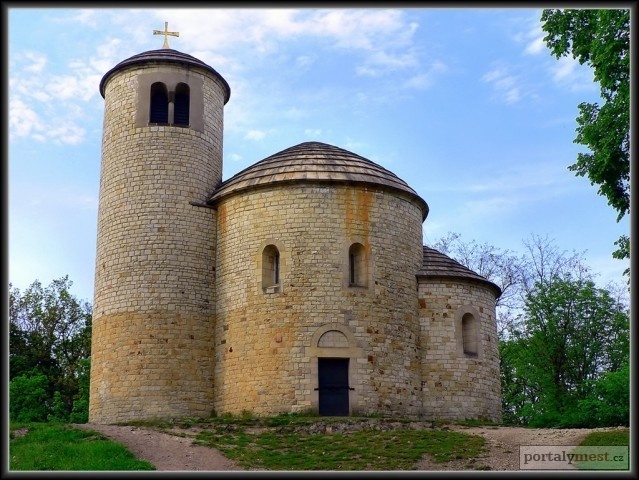 Obr. č. 1
Říp 
- rotunda svatého Jiří
Stěhování národů, křížové výpravy, 

 zakládána města, rozvíjela se řemesla.

 Účastníci křížových výprav znali teplou lázeň.

 Vzniklo řemeslo lazebník. Ten zřizoval veřejné   lázně. Lazebník holil, stříhal, upravoval    vlasy, prováděl drobné chirurgické zásahy,    např. trhání zubů  apod.

 Lazebnice hosty masírovaly a pečovaly   o vlasy a nehty.
PŘEMYSL OTAKAR I. 1198 – 1230 (český král)
Obr. č. 2
ODÍVÁNÍ - MUŽI
Obr. č. 3
Tunika se v pase  podvazovala, měla   dlouhé rovné rukávy   zužující se k zápěstí, 

 spodní plátěná košile, 

 dlouhé úzké kalhoty,

 krátký plášť sepnutý  na pravém rameni  sponou.
ODÍVÁNÍ - ŽENY
Obr. č. 4
Spodní bílý košilovitý   oděv s těsnými rukávy.
 Svrchní oděv – široké  rukávy tvaru kalichu   nebo volných cípů,   zdobení, vyšívané     lemy.
 Časem se z tuniky vyvinuly   šaty šité, více méně    přiléhavé, tím, že byly    zužovány a sestřihovány.
 Plášť přes ramena, na prsou   sepnutý sponou, při    špatném počasí si jím   překrývaly hlavu.
Obr. č. 6
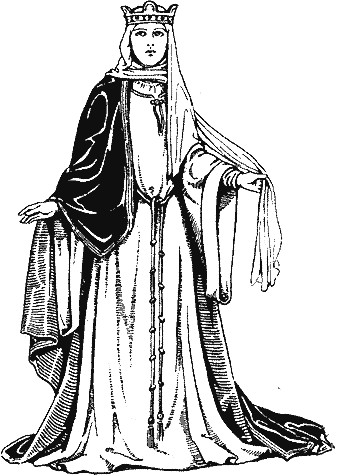 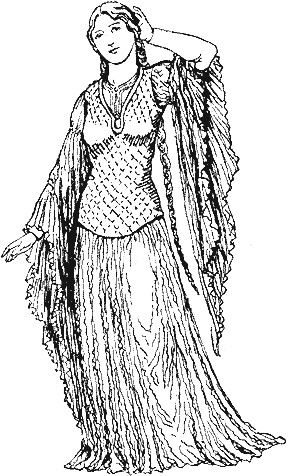 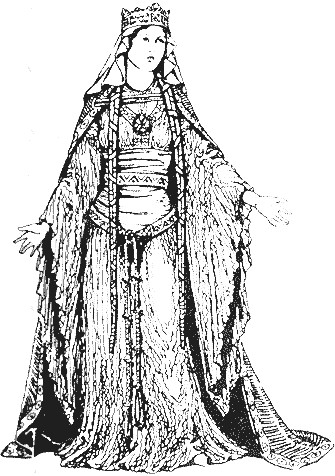 Obr. č. 7
POKRÝVKA HLAVY
Vdané bohaté ženy nosily většinou závoje, které vyměnily za obyčejné plátěné šátky. 
Jemná plátěná rouška pak obepínala bradu a zakrývala hrdlo. 
Svobodné dívky vyšších vrstev nosily různé obroučky, čelenky a rozpuštěné dlouhé vlasy. Nosily také půvabně řasený závoj kolem hlavy, který stejně jako bohaté vdané ženy, začaly nosit místo prosté plátěné roušky.
ÚPRAVA HLAVY ŽENY
Obr. č. 8
mladé dívky - vlasy   rozpuštěné  nebo svázané   do copů ovázané stuhami,
 vdané ženy - dlouhé copy,   vlasy si musely zakrývat   šátky a závoji,
 zámožnější ženy si copy   stáčely okolo uší, případně   při tvorbě účesů používaly  copánkové příčesky, umně  vpletené do vlastních   kratších vlasů.
ÚPRAVA HLAVY MUŽI
vyholená tvář, vousy  – znak vysokých hodnostářů,
 krátký pážecí účes, mírně zvlněné   nebo kudrnaté vlasy, 
 bradka do špičky nebo do oblouku,
 tonzura – kruhový účes, vyholovali si vlasy   na temeni (církevní hodnostáři).
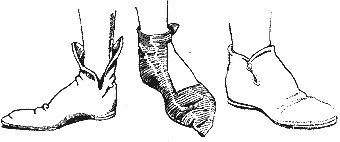 Obr. č. 10
V této době nahrazuje sandále uzavřená obuv s prodlouženou špičkou.
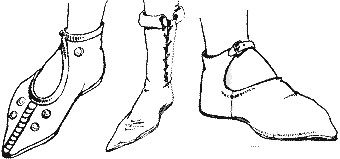 Obr. č. 11
ÚKOLY PRO ŽÁKY
Vyber z obrázků jeden, na kterém je oděv z románského období a jeden, na kterém je oděv z období starověkého Říma.
Co mají společné dámské šaty z doby románské a oděv ze starověkého Říma?
Jaký je rozdíl mezi mužskými šaty z doby románské a doby starověkého Říma?
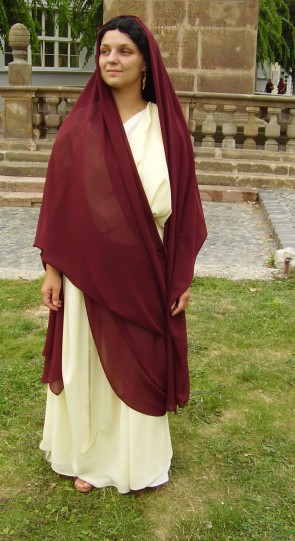 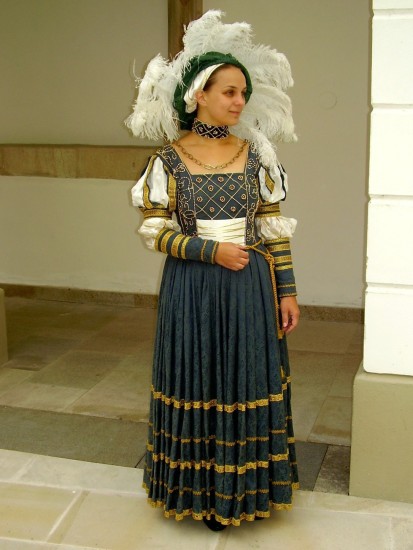 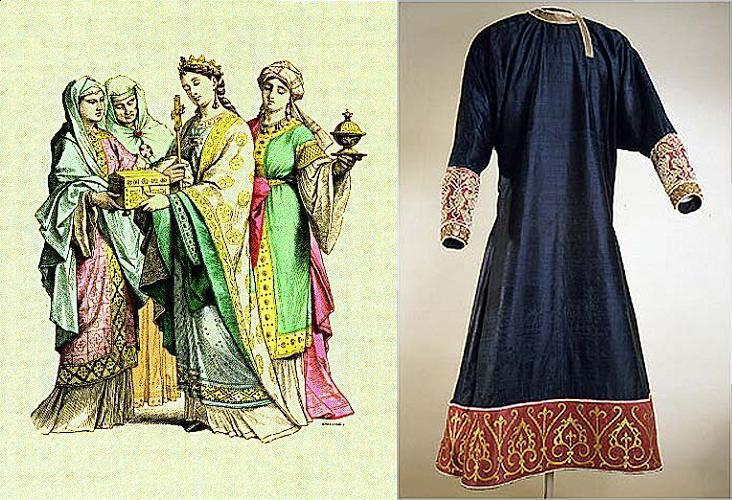 Obr. č. 13
Obr. č. 5
Obr. č. 12
ÚKOLY PRO ŽÁKY
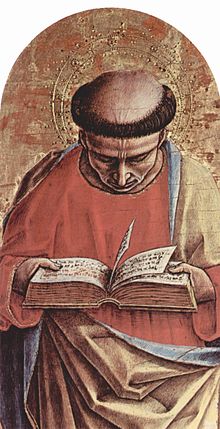 4. Přiřaď názvy účesů k obrázkům:
Tonzura
Pážecí účes
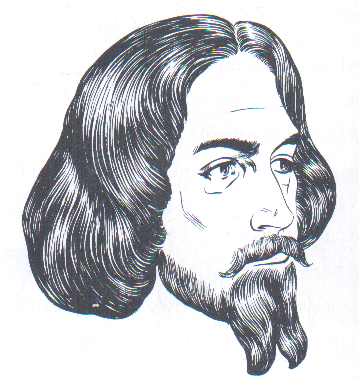 Obr. č. 9
Obr. 14
ÚKOLY PRO ŽÁKY


5. Označte do vaší osy románské období 
a 3 věci nebo osobnosti pro toto období typické.
Obr. č. 1 - http://www.portalroudnicenadlabem.cz/rotunda-sv-jiri-na-hore-rip-2/
Obr. č. 2 - http://www.panovnici.estranky.cz/clanky/premysl-otakar-i_.html
Obr. č. 3, 4 - http://fashion-design.blog.cz/0711/romanska-moda
Obr. č. 5 - http://historicky.blog.cz/0807/dejinna-obdobi
Obr. č. 6 - http://historicky.blog.cz/0910/romanske-odevy
Obr. č. 7, 10, 11 - http://www.kostym.cz/
Obr. č. 8, 9 - LÜHR, G. Výtvarná výchova a základní techniky pro učební obor kadeřník. Praha : Sobotáles  cz, 2004.
ISBN 80-86706-03-6. s. 124
Obr. 12, 13 - http://www.sdilna.wz.cz/kostymy.html
Obr. 14 - http://hr.wikipedia.org/wiki/Tonzura